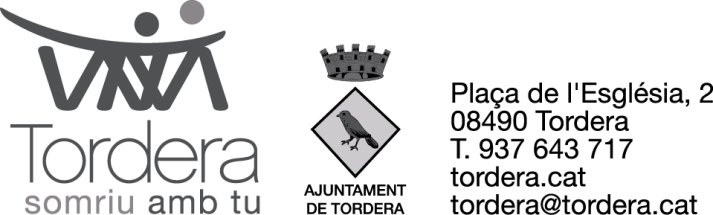 Regidoria de Serveis Socials
ELS SERVEIS SOCIALS
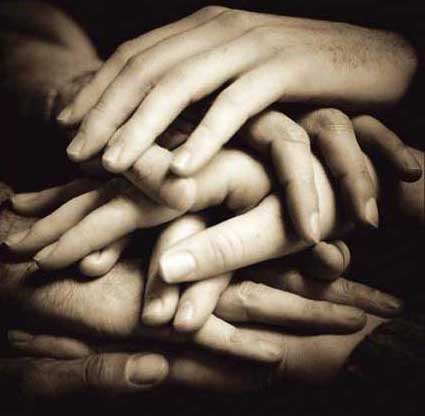 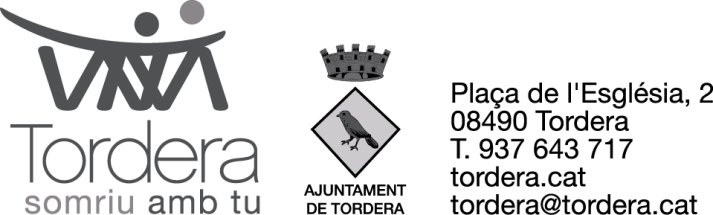 Regidoria de Serveis Socials
ESQUEMA DE LA PRESENTACIÓ
Bloc 1:	 Introducció als Serveis Socials
Bloc 2:	La Renta Mínima d’Inserció (PIRMI)
Bloc 3: 	Ajuts econòmics relacionats amb habitatge
Bloc 4: 	Ajuts econòmics puntuals
Bloc 5: 	Ajuts i avantatges per famílies amb fills a 		càrrec
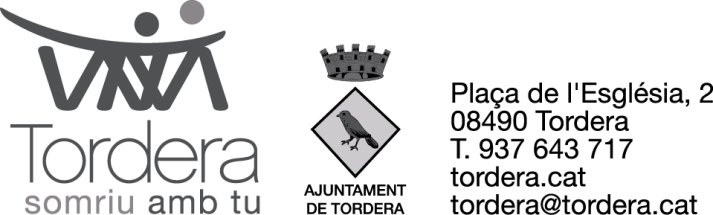 Regidoria de Serveis Socials
QUÈ FEM?
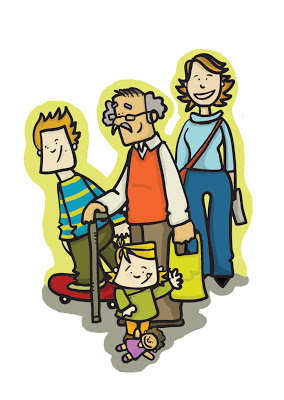 Informació
Orientació
Assessorament
Detecció i prevenció
Tramitació
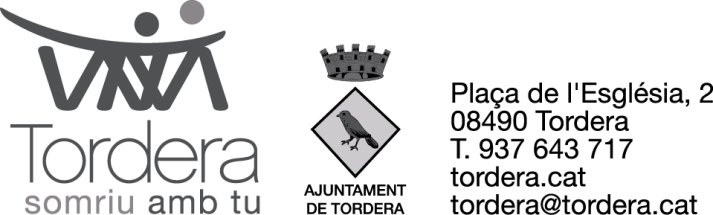 Regidoria de Serveis Socials
DRETS I DEURES DELS USUARIS
DRETS DELS USUARIS/ES
Accés a l’atenció social sense discriminació per raó de lloc de naixement, ètnia, sexe, orientació sexual, estat civil, situació familiar, malaltia, religió, ideologia, opinió o qualsevol altre circumstància.
A la confidencialitat de totes les dades i informacions que es parlin i constin en els seus expedients.
DEURES DELS USUARIS/ES
Facilitar les dades personals i familiars verídiques i de presentar els documents fidedignes que siguin necessaris per valorar la seva situació.
Tenir una conducta basada en el respecte mutu (persona atesa-professional)
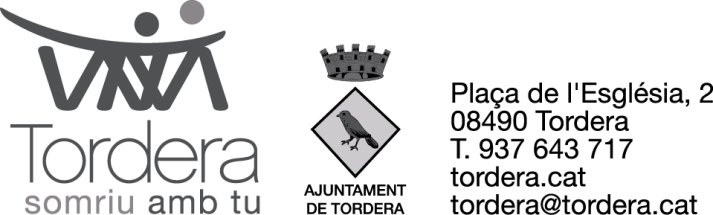 Regidoria de Serveis Socials
QUÈ S’HA DE TENIR PRESENT A L’HORA DE DEMANAR UN AJUT ECONÒMIC?
Que la situació presentada econòmica, laboral, de salut, deutes… ha d’estar acreditada documentalment.

Que es valoren els ingressos econòmics dels  últims 3 o 12  mesos al moment en que faig la demanda de l’ajut

Que els ingressos de tots els membres de la unitat familiar compten.
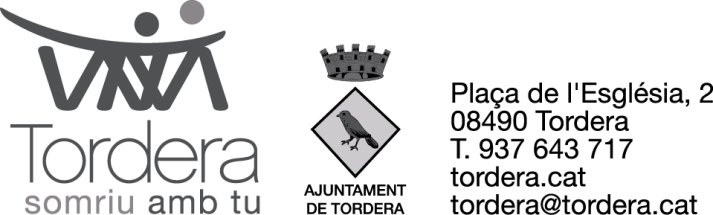 Regidoria de Serveis Socials
ESQUEMA DE LA PRESENTACIÓ
Bloc 1:	 Introducció als Serveis Socials
Bloc 2:	La Renta Mínima d’Inserció (PIRMI) i altres
Bloc 3: 	Ajuts econòmics relacionats amb habitatge
Bloc 4: 	Ajuts econòmics puntuals
Bloc 5: 	Ajuts i avantatges per famílies amb fills a 		càrrec
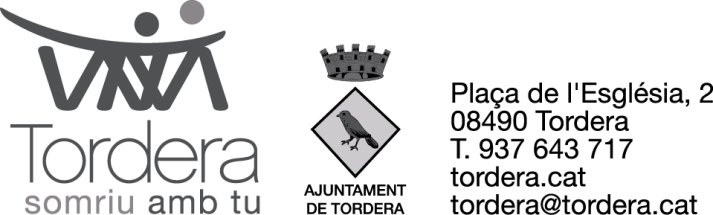 Regidoria de Serveis Socials
Abans de sol·licitar la Renda Mínima d’Inserció, cal verificar que no es té dret a percebre cap altre tipus d’ajut o que l’import dels ingressos de la unitat familiar és inferior a l’import de la prestació que correspondria segons el número de membres.
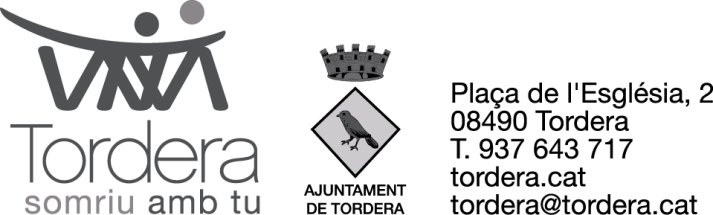 Regidoria de Serveis Socials
PENSIÓ NO CONTRIBUTIVA DE JUBILACIÓ
REQUISITS:
Haver complert 65 anys d’edat
Residir legalment a l’Estat Espanyol i haver-ho fet durant 10 anys entre l’edat dels 16 anys i la data de la sol·licitud de la pensió, 2 dels quals hauran de ser seguits i immediatament anteriors a la sol·licitud.
Està subjecte a uns barems econòmics.
La quantia íntegra de la pensió és de 364,90 euros mensuals amb un complement de 107,60 euros (total: 472,5 euros).
Complement per aquells perceptors que visquin en un pis de lloguer de 525 euros anuals.
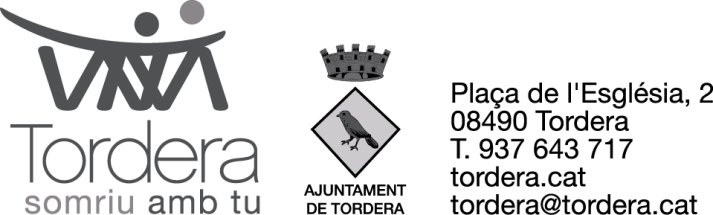 Regidoria de Serveis Socials
PENSIÓ NO CONTRIBUTIVA D’INVALIDESA
REQUISITS:
Ser més gran de 18 anys i menor de 65.
Residir legalment a l’Estat Espanyol i haver-ho fet durant 5 anys, 2 dels quals hauran de ser seguits i immediatament anteriors a la sol·licitud.
Estar afectat per una disminució o malaltia crònica en grau igual o superior al 65%
Està subjecte a uns barems econòmics.
La quantia íntegra de la pensió és de 364,90 euros mensuals amb un complement de 107,60 euros (total: 472,5 euros).
Complement per aquells perceptors que visquin en un pis de lloguer de 525 euros anuals.
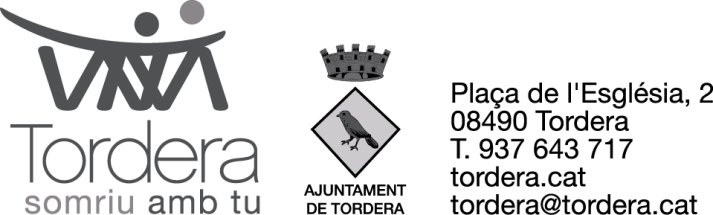 Regidoria de Serveis Socials
LA RENDA MÍNIMA D’INSERCIÓ. 
QUÈ ÉS?
És una prestació econòmica mensual de subsistència.
L’ import de la RMI varia en funció del número de persones que formen part de la unitat familiar.
Està subjecte a un pla d’intervenció (mesures)
Compten els ingressos econòmics de la unitat familiar.
L’atorga el Departament d’Empresa i Ocupació
Es tramita des dels Serveis Socials
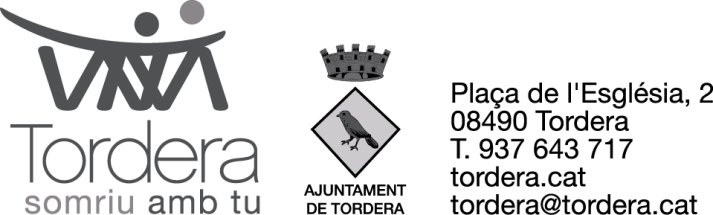 Regidoria de Serveis Socials
CONDICIONS I REQUISITS PER SOLICITAR UN PIRMI:
1- Edat entre 25 i 65 anys.
2-No disposar d’ingressos superiors (familiars) segons taula d’imports ni superar límit anual. Pel càlcul dels mateixos, es té en compte els imports dels últims 12 mesos  al  moment en que es fa la demanda de la prestació
3- No haver sortit de Catalunya en els últims 2 anys. Cal justificar  documentalment , que hi ha hagut una residència continuada amb  un mínim de 2 anys a la data de sol·licitud.
4- Cal declarar mitjançant document jurat els ingressos que s’obtinguin de l’economia submergida.
5-Estar disposats tots els membres de la unitat familiar a complir amb el pla de treball realitzant mesures actives d’inserció.
7-No disposar d’altres ajuts als que tingui dret. Caldrà reclamar allò que pertoqui (pensió compensatòria, pensió d’aliments, etc….).
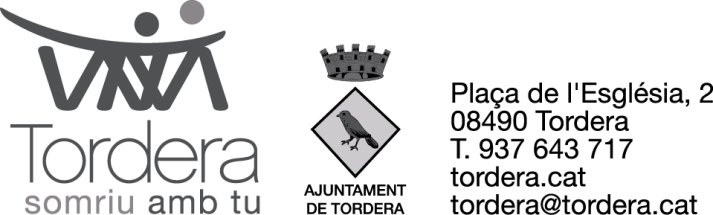 Regidoria de Serveis Socials
BAREMS ECONÒMICS PIRMI 2017:
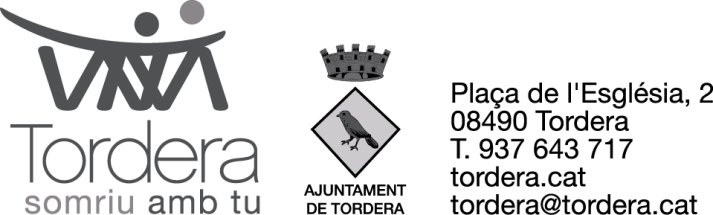 Regidoria de Serveis Socials
Exemple 1:

Persona sola que ha treballat 8 mesos i que tenia una nòmina de 900 euros. Fa 4 mesos que no treballa.

Ingressos últims 12 mesos: 	8 x 900 = 		7200 euros
Límit RMI per una persona: 	423,70 x 12= 	5084,4 euros

Exemple 2:

Parella amb dos fills. Ell ha treballat 6 mesos i cobrava 800 euros al mes. Els altres 6 mesos ha cobrat subsidi de 426 euros. Ella ha cobrat subsidi 6 mesos i els altres 6 no ha cobrat res.

Ingressos últims 12 mesos:	6 x 800 =		4800 euros
			6 x 426 =		2556 euros	
			6 x 426 =		2556 euros	Total: 9912€
Límit RMI per 4 persones:	589,57 x 12 =	7074,84 euros
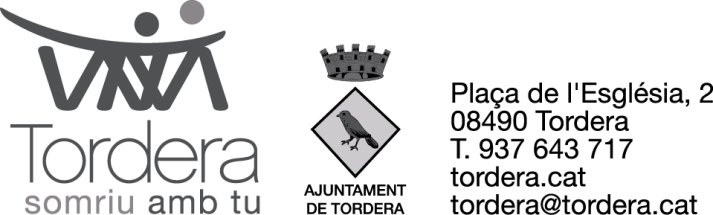 Regidoria de Serveis Socials
ESQUEMA DE LA PRESENTACIÓ
Bloc 1:	 Introducció als Serveis Socials
Bloc 2:	La Renta Mínima d’Inserció (PIRMI)
Bloc 3: 	Ajuts econòmics relacionats amb habitatge
Bloc 4: 	Ajuts econòmics puntuals
Bloc 5: 	Ajuts i avantatges per famílies amb fills a 		càrrec
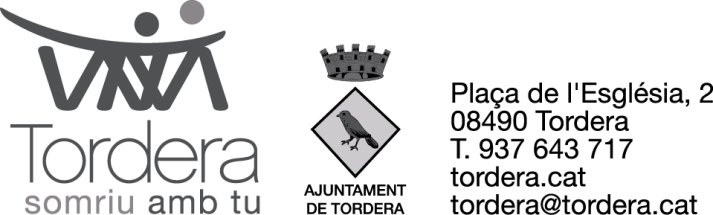 Regidoria de Serveis Socials
AJUTS PER HABITATGE
Prestació econòmica d’especial urgència: Aquesta prestació contempla dos supòsits diferents:

Ajut per al pagament de deutes lloguer o de quotes d’hipoteques en situacions especials
Ajut per a persones que han perdut l’habitatge a conseqüència d’un procés de desnonament o d’execució hipotecària.
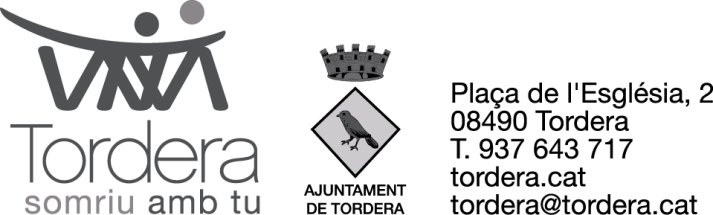 Regidoria de Serveis Socials
A) PRESTACIÓ ECONÒMICA D’URGÈNCIA ESPECIAL:
 AJUT PER AL PAGAMENT DE DEUTES DE LLOGUER O DE QUOTES HIPOTECÀRIES EN SITUACIONS ESPECIALS.
OBJECTIU: Que la família no perdi l’habitatge
La família ha de garantir que podrà continuar pagant els rebuts següents durant la resta de l’any.
Es necessita acord del propietari o bé de l’entitat creditora.
L’ajut s’ingressa al compte del propietari (lloguer) o de l’entitat creditora (hipoteca)
L’import mensual del lloguer no pot superar 700 euros i el de la hipoteca 900 euros.
Quantia màxima de l’ajut: 3.000 euros.
NOTA: Les persones que considerin que no poden esperar al dia de l’entrevista per iniciar el tràmit, poden adreçar-se directament al CCM i un cop realitzada l’entrevista amb nosaltres, des d’aquí enviaríem l’informe social.
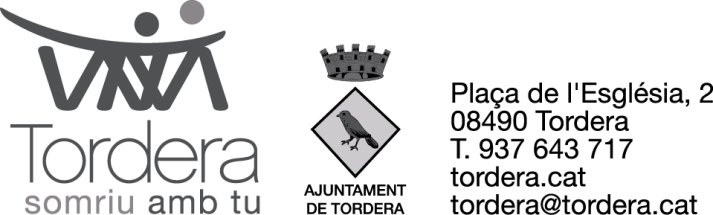 Regidoria de Serveis Socials
B )PRESTACIÓ ECONÒMICA D’URGÈNCIA ESPECIAL: 
AJUT PER PERSONES QUE HAN PERDUT L’HABITATGE PER DESNONAMENT O EXECUCIÓ HIPOTECÀRIA.
OBJECTIU: Facilitar l’accés a un nou habitatge per aquelles famílies que hagin perdut el seu.
Les persones sol.licitants han de ser titulars d’un contracte de lloguer o estar en procés de cerca d’habitatge i estar en condicions de poder pagar les rendes del lloguer.
No poden haver passat més de 24 mesos des de que es va perdre l’habitatge en el moment que es sol.licita la prestació.
L’import mensual del lloguer no pot superar els 600 euros.
Quantia màxima de l’ajut: 3.000 euros.
NOTA: Les persones que considerin que no poden esperar al dia de l’entrevista per iniciar el tràmit, poden adreçar-se directament al CCM i un cop realitzada l’entrevista amb nosaltres, des d’aquí enviariem l’informe social.
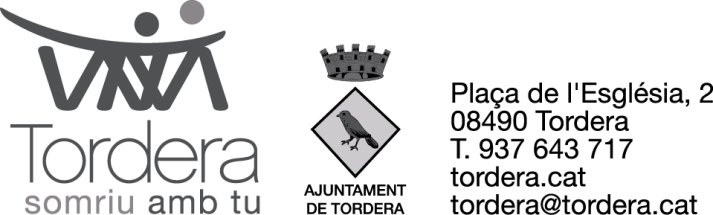 Regidoria de Serveis Socials
ESQUEMA DE LA PRESENTACIÓ
Bloc 1:	 Introducció als Serveis Socials
Bloc 2:	La Renta Mínima d’Inserció (PIRMI)
Bloc 3: 	Ajuts econòmics relacionats amb habitatge
Bloc 4: 	Ajuts econòmics puntuals
Bloc 5: 	Ajuts i avantatges per famílies amb fills a 		càrrec
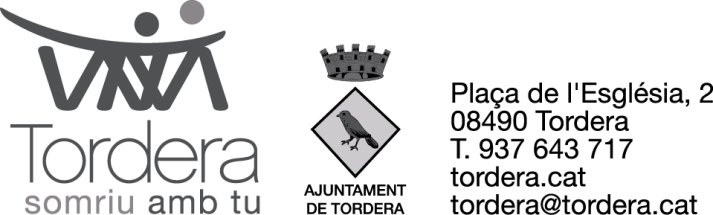 Regidoria de Serveis Socials
AJUTS ECONÒMICS PUNTUALS
Estan establerts dins del reglament de prestacions econòmiques de Serveis Socials. Són ajuts limitats en el seu import en els que hi ha un copagament. Estan subjectes a:
Baremació econòmica 
Valoració per part de l’ equip de professionals
Pla d’intervenció i tractament social
Assignació pressupostària
Altres (certificat disminució, malalties cròniques....)

Poden cobrir necessitats bàsiques d’alimentació, higiene, roba i calçat, situacions de desemparament urgents, ajuts accés o manteniment de l’habitatge habitual, relacionats amb la salut i l’atenció sanitària, desplaçaments per determinats conceptes, atenció a infants, suport a la integració sociolaboral i altres situacions urgents i de greu necessitat.
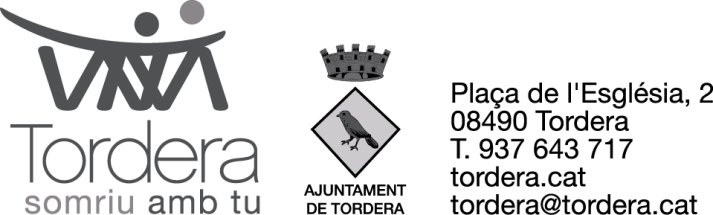 Regidoria de Serveis Socials
ESQUEMA DE LA PRESENTACIÓ
Bloc 1:	 Introducció als Serveis Socials
Bloc 2:	La Renta Mínima d’Inserció (PIRMI)
Bloc 3: 	Ajuts econòmics relacionats amb habitatge
Bloc 4: 	Ajuts econòmics puntuals
Bloc 5: 	Ajuts i avantatges per famílies amb fills a 		càrrec
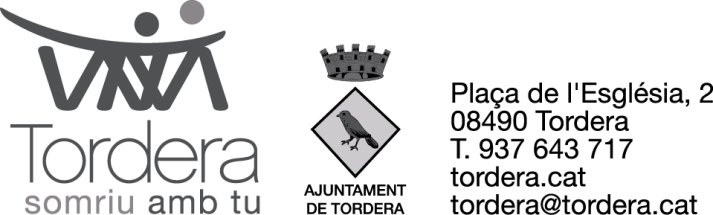 Regidoria de Serveis Socials
AJUTS I AVANTATGESPER FAMÍLIES AMB FILLS A CÀRREC
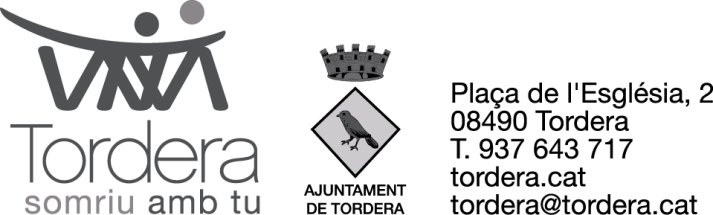 Regidoria de Serveis Socials
1. PRESTACIÓ ECONÒMICA PER FAMÍLIES AMB INFANTS
És un ajut que atorga la Generalitat a famílies residents a Catalunya en les que s’hagi produït un naixement, adopció, tutela o acolliment i que no superin un determinat nivell d’ingressos.
En cas de part múltiple o adopció, tutela o acolliment de dos o més infants de forma simultània, es concedeix amb caràcter universal.
L’import de l’ajut és de 650 euros o 750 euros en casos de famílies nombroses o monoparentals.
Ha de tramitar-ho la família directament a la recepció de Serveis Socials o  a les Oficines de Benestar Social de la Generalitat de Catalunya.
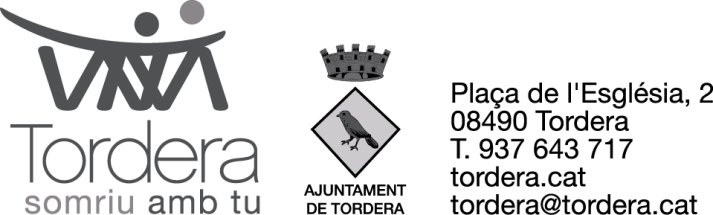 Regidoria de Serveis Socials
2. BEQUES PER A MENORS
Subjecte a convocatòria.

Beques de Menjador del CCM.

Beques de Llibres municipals.

Estan subjectes a:
Ingressos econòmics	
Situació sòcio-familiar
Zona geogràfica
Curs escolar
Número de menors a domicili….

Es tramiten des de Serveis Socials.
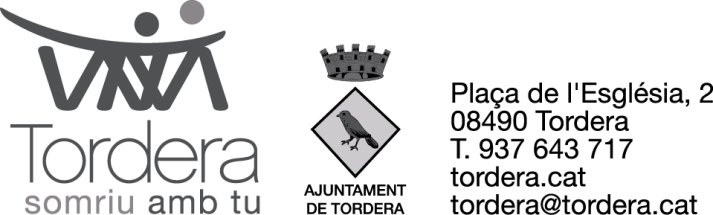 Regidoria de Serveis Socials
3. TÍTOL DE FAMÍLIA NOMBROSA
Per famílies amb 3 o més fills (en cas de fills que tinguin reconegut un 33% de disminució, aquests compten com a dos fills)

Posseir el títol de família nombrosa dóna dret:
 a la reducció de l’Impost de Matriculació de vehicles i a descomptes en la matrícula universitària.
Punts per beques
 Beneficis a nivell municipal:
25% de descompte en el rebut d'escombraries
25% de descompte en l'impost IBI
***Cal demanar-ho a l’Oficina de Gestió tributària***

Es tramita a l’Oficina de Benestar i Família

Altres avantatges: Cal consultar pàgina web de la Generalitat
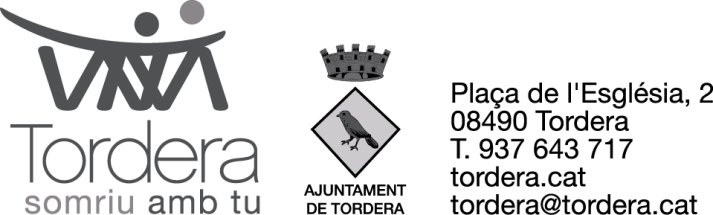 Regidoria de Serveis Socials
4. TÍTOL DE FAMÍLIA MONOPARENTAL
S'entén per família monoparental aquella que està constituïda per un sol progenitor (home o dona) amb un o més fills a càrrec  i en la que els menors no percebin la pensió per aliments o que aquesta no superi els límits marcats (aproximadament 320 euros)

Avantatges per part de la Generalitat: Es concedeixen ajuts / descomptes / beneficis en diferents àmbits, com ara ensenyament, lleure, transport….

També es tenen altres avantatges per part d’alguns establiments, entitats col·laboradores i ens locals (ofereixen descomptes o tarifes especials)

Es tramita a des de la Recepció de Serveis Socials.

Altres avantatges: Cal consultar pàgina web de la Generalitat
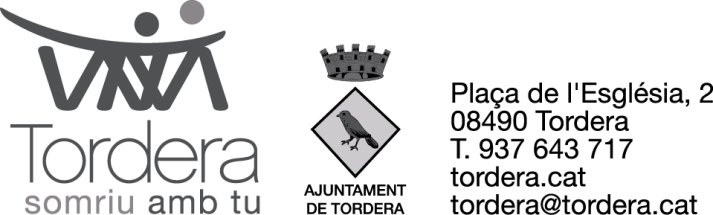 Regidoria de Serveis Socials
GRÀCIES PER LA VOSTRA ASSISTÈNCIA.